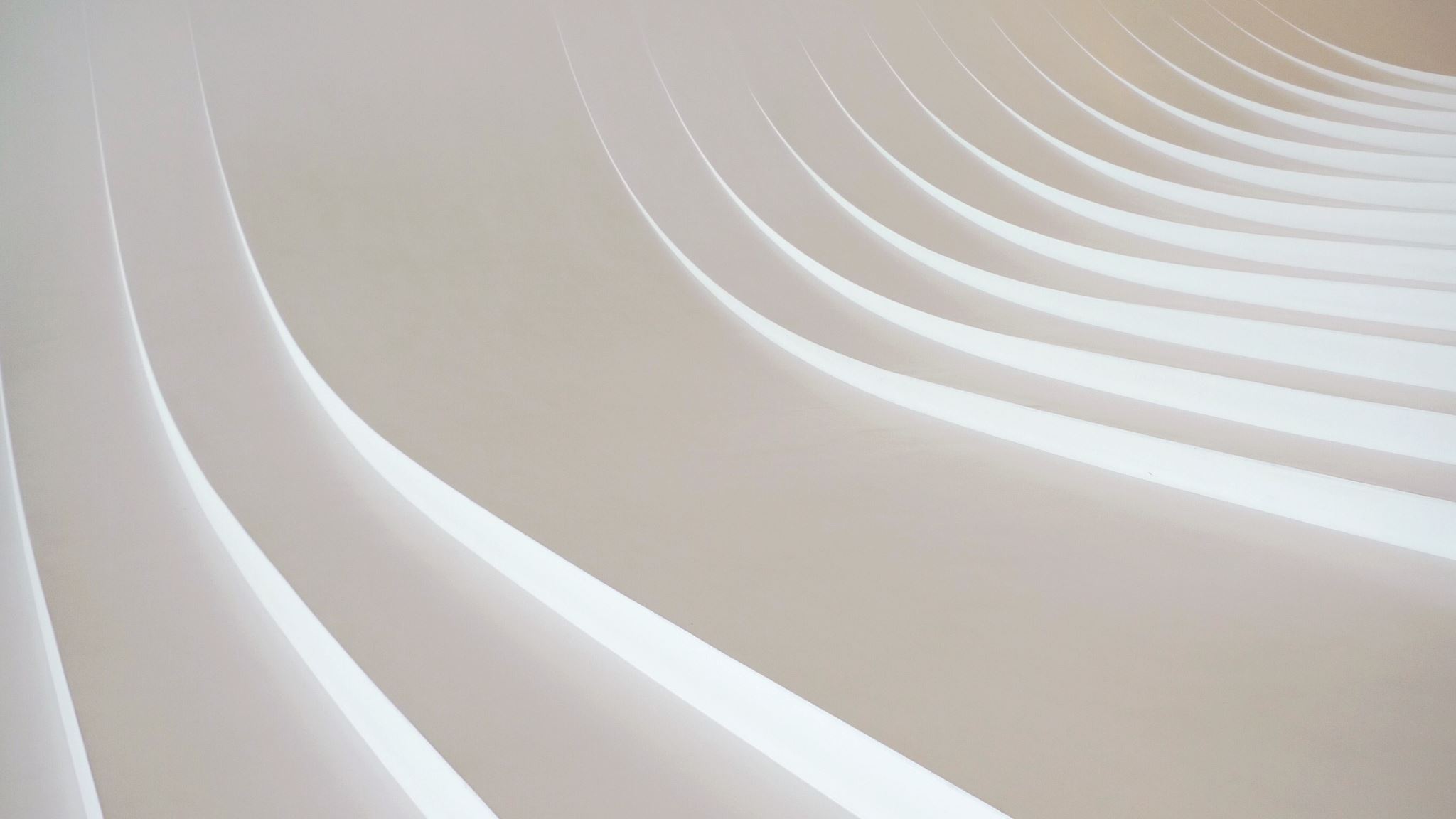 ひし形 SWOT 分析テンプレート
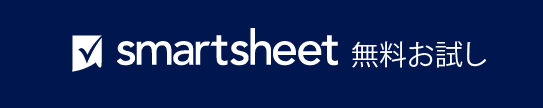 弱み
強み
強み 1
2
3
4
弱み 1
2
3
脅威
機会
脅威 1
2
機会 1
2
3